COVID-19 Response: An Update from the At-Risk Task Force
March 2020
Georgina Peacock, MD, MPH, FAAP is the Division Director for the Division of Human Development and Disability (DHDD) at the National Center on Birth Defects and Developmental Disabilities (NCBDDD). Dedicated to the health and development of children and adults across the lifespan, she applies her personal passion and knowledge to a critical leadership position at the Centers for Disease Control and Prevention (CDC). In her role at DHDD, Dr. Peacock directs CDC’s public health approach, which helps children and adults with disabilities get the most out of life by supporting programs, surveillance, research and policies that facilitate better healthcare, increases in accessibility, and inclusion. DHDD also works to optimize child development for those at risk for high-impact conditions so children can reach their full potential in life. Dr. Peacock oversees a division staff focused on the best health outcomes for the following populations: Infants and children with attention-deficit/hyperactivity disorder, fragile X syndrome, hearing loss, autism spectrum disorders, and Tourette Syndrome
Infants and children at risk for developmental delays, disabilities, and mental disorders, adults living with disabilities, including those with intellectual, functional, mobility and cognitive limitations.
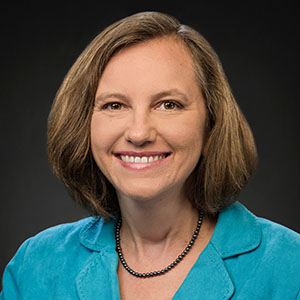 Georgina Peacock, MD, MPH, FAAPDirector, Division of Human Development and Disability
Centers for Disease Control and Prevention
COVID-19 Conversation with
National Association of 
Chronic Disease Directors

Georgina Peacock, MD, MPH, FAAP
At Risk Task Force Lead
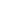 Current Situation
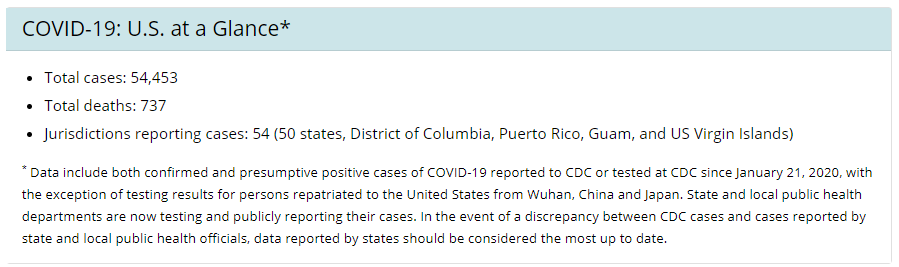 As of noon March 25, 2020
COVID-19: How It Spreads
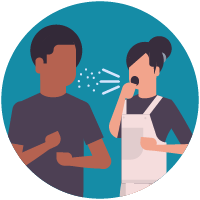 The virus is thought to spread mainly from                                                 person-to-person
Between people who are in close contact with one                                          another (within about 6 feet)
Through respiratory droplets produced when an infected person coughs or sneezes

These droplets can land in the mouths or noses of people who are nearby or possibly be inhaled into the lungs
COVID-19: Symptoms & Complications
Symptoms may include
Fever
Cough
Shortness of breath

Wide range of illness severityhas been reported
Mild to severe illness
Can result in death
Estimated incubation period
2 to 14 days


Complications may include
Pneumonia
Respiratory failure
Multisystem organ failure
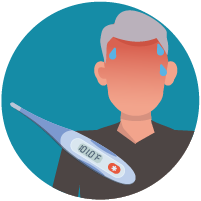 People who are at higher risk for severe illness
People aged 65 years and older
People who live in a nursing home or long-term care facility
Other high-risk conditions could include: 
People with chronic lung disease or moderate to severe asthma
People who have heart disease with complications
People who are immunocompromised including cancer treatment
People of any age with severe obesity (body mass index [(BM]I)≥40) or certain underlying medical conditions, particularly if not well controlled, such as those with diabetes, renal failure, or liver disease might also be at risk
People who are pregnant should be monitored since they are known to be at risk with severe viral illness, however, to date data on COVID-19 has not shown increased risk
Many conditions can cause a person to be immunocompromised, including cancer treatment, bone marrow or organ transplantation, immune deficiencies, poorly controlled HIV or AIDS, and prolonged use of corticosteroids and other immune weakening medications
COVID-19: At Risk Task Force
Technical assistance and guidance for people at higher risk for severe illness and vulnerable populations
At-risk medical conditions
At-risk vulnerable populations
Social and behavioral health
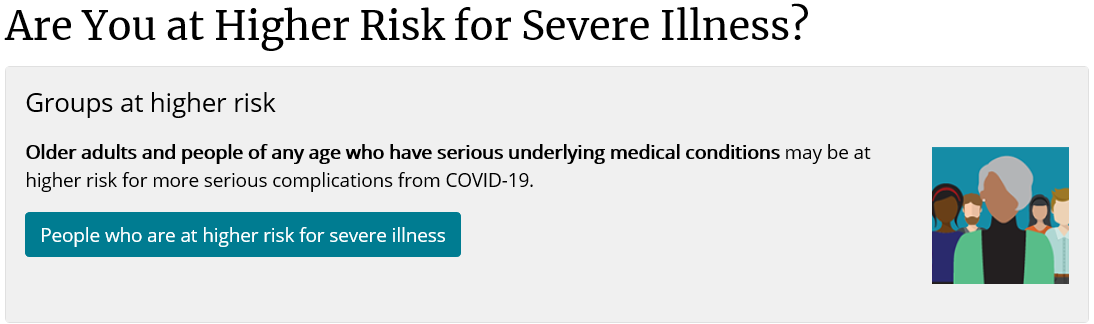 Recent MMWR publication: Severe Outcomes Among Patients with Coronavirus Disease 2019 (COVID-19) United States, February 12–March 16, 2020 
8 out of 10 deaths reported in US are among 65+
Resources
If You are at Higher Risk: https://www.cdc.gov/coronavirus/2019-ncov/specific-groups/high-risk-complications.html

Stress and coping: https://www.cdc.gov/coronavirus/2019-ncov/prepare/managing-stress-anxiety.html

Community: https://www.cdc.gov/coronavirus/2019-ncov/community/index.html

Health Care Professionals: https://www.cdc.gov/coronavirus/2019-nCoV/hcp/index.html

Health Care Facilities: https://www.cdc.gov/coronavirus/2019-ncov/healthcare-facilities/index.html
Long Term Care Facilities: https://www.cdc.gov/coronavirus/2019-ncov/healthcare-facilities/prevent-spread-in-long-term-care-facilities.html
Questions?
NACDD Contact
Jeanne Alongi
Director of Public Health Practice
National Association of Chronic Disease Directors
jalongi@chronicdisease.org